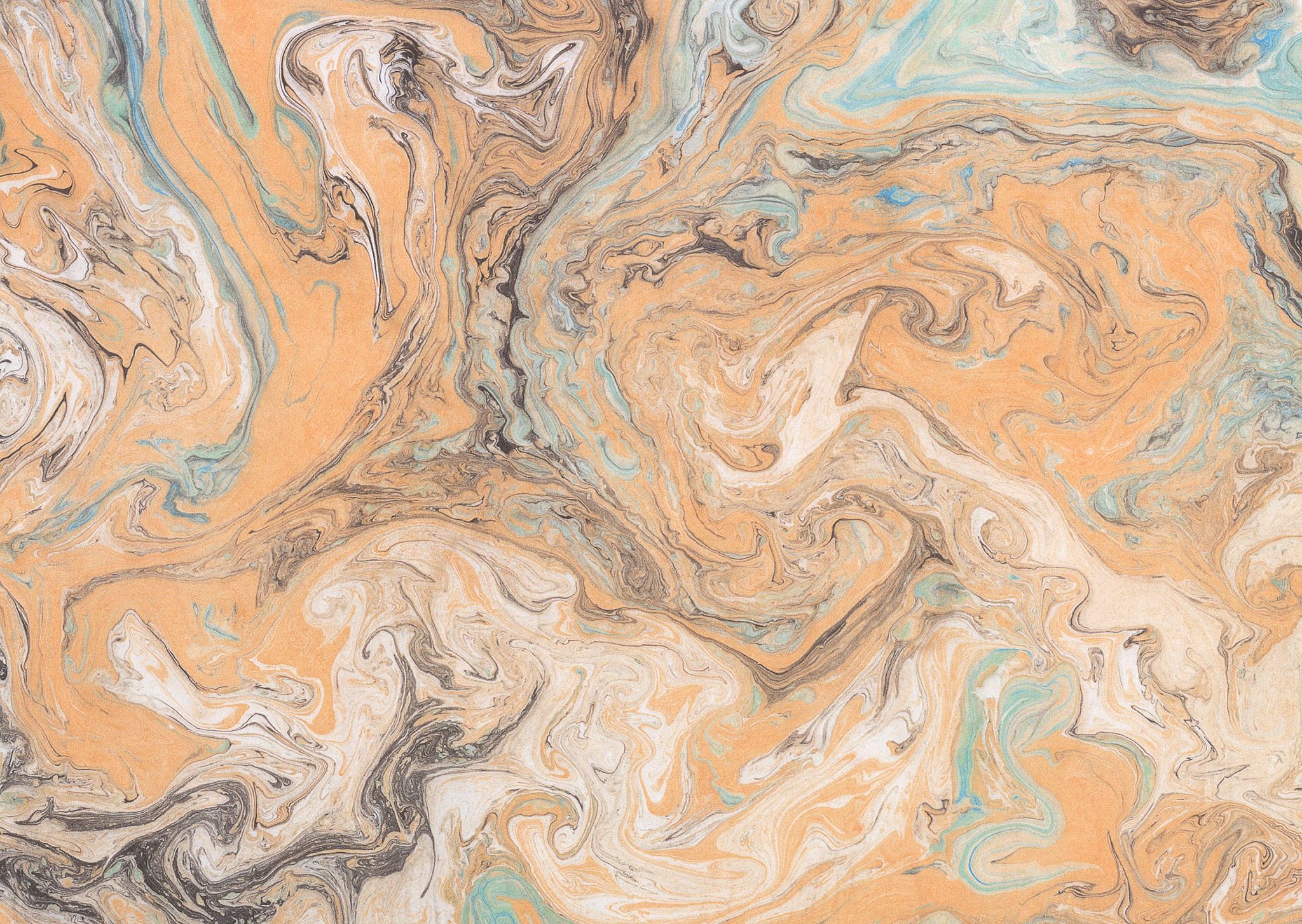 Αγία Αναστασία η Ρωμαία
Ο βίος της Αγίας
Η οσία Αναστασία έζησε στα χρόνια του Δεκίου και Βαλλεριανού και καταγόταν από τη Ρώμη. Όταν πέθαναν οι γονείς της, διαμοίρασε την περιουσία της στους φτωχούς και αποσύρθηκε σε μοναστήρι.
Όταν την συνέλαβε ο ηγεμόνας Πρόβος (256 μ.Χ.) της υπενθύμισε την νεότητά της, για την οποία θα έπρεπε  να αρνηθεί τον Χριστό. Τότε, η Αναστασία με δυναμικό τρόπο είπε στον Πρόβο ότι δεν θα αρνθηεί τον Χριστό ποτέ και αν αμβιβάλλει να την δοκιμάσει.
Εξαγριομένος από την απάντηση ο Πρόβος, την πέρασε από πολλά και φρυκτά βασανιστήρια και τελικα την θανάτωσε αποκεφαλίζοντας την. ΄Έτσι η Αναστασία πήρε τον αμαράντινο στέφανο του μαρτυρίου.
Η μνήμη της Αγίας τιμάται κάθε χρόνο στις 29 Οκτωβρίου. Την ημέρα αυτή γιορτάζουν όσες φέρουν το όνομα Αναστασία.
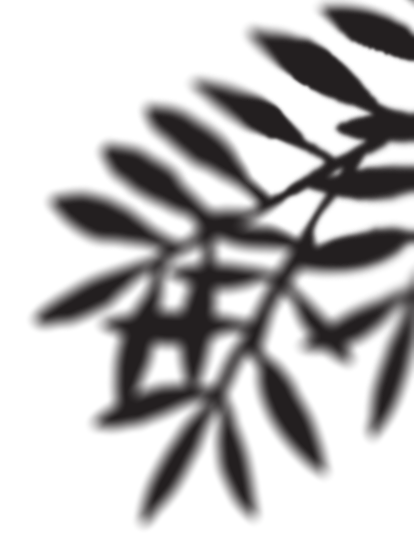 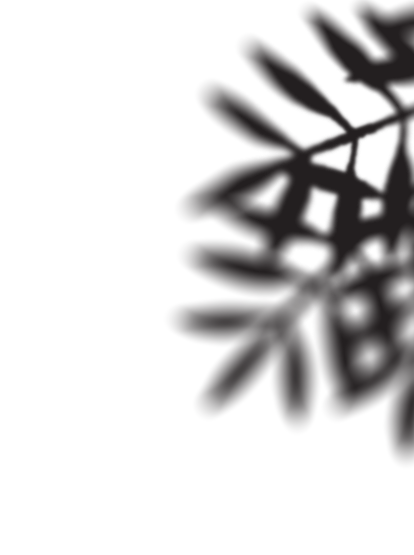 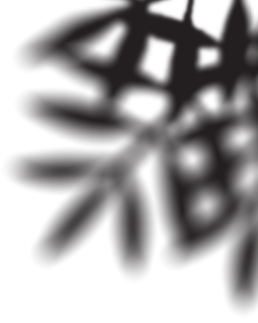 Η Αγία Αναστασία η Ρωμαία
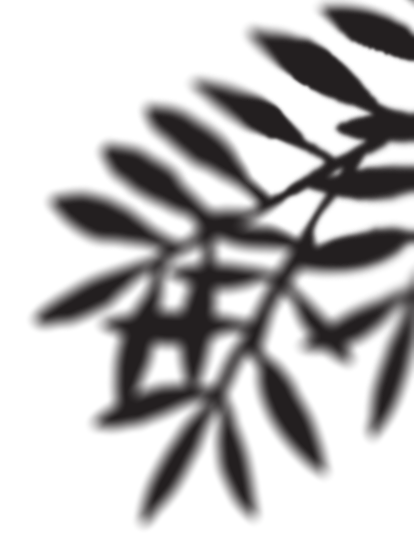 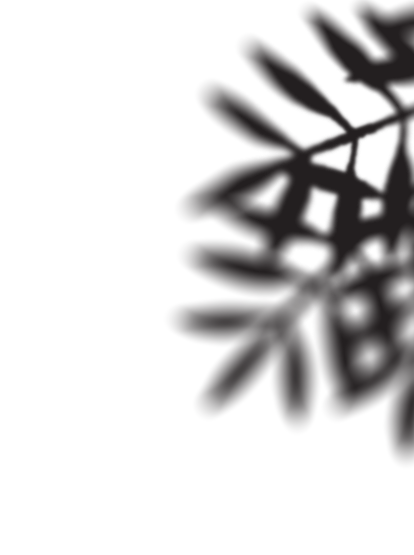 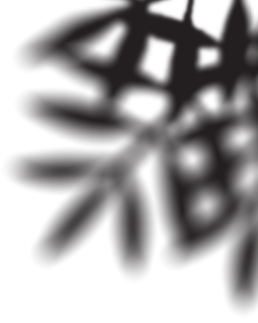 Τοποθεσία Ναού Αγίας Αναστασίας
Ο ναός της Αγίας Αναστασίας της Ρωμαίας βρίσκεται στο χωρίο Γεννάδι στη Ρόδο
Ιστορία του ναόυ
Για την ανέγερση της να χρησιμοποιήθηκε οικοδομικό υλικό από παλαιοχριστιανική βασιλική που βρισκόταν στην ίδια θέση, ενώ κατά την περίοδο της ιπποτοκρατίας, φαίνεται πως αποκαταστάθηκε ό,τι απέμεινε από τον παλιό ναό και ο ναός ξαναχρησιμοποήθηκε. Το σημερινό κτίσμα είναι μονόχωρο, καμαροσκέπαστο, με μεγάλη ημικυκλική εσωτερικά κι εξωτερικά αψίδα, έξι ανοίγματα (δύο θύρες και τέσσερα παράθυρα) και προστώο στα βόρεια στεγασμένο με σταυροθόλια με νευρώσεις. Στο προστώο βρίσκονται εντοιχισμένα, οικόσημο του μεγάλου μαγίστρου Orsini (1467-1476) και δύο πλάκες με ανάγλυφους σταυρούς και χρονολογίες 1837 και 1871.
Περιγραφή του ναού
Το εσωτερικό του ναού είναι στολισμένο με πανέμορφες τοιχογραφίες (που χρονολογούνται γύρω στο 1800) και φέρει ένα ξυλόγλυπτο τέμπλο.
Εξωτερικά είναι ένας μονόχωρος και καμαροσκέπαστος ναός.
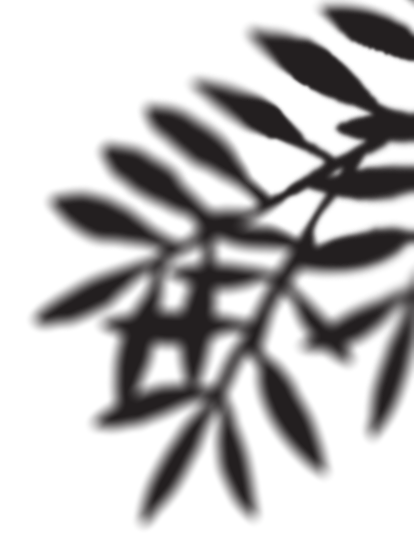 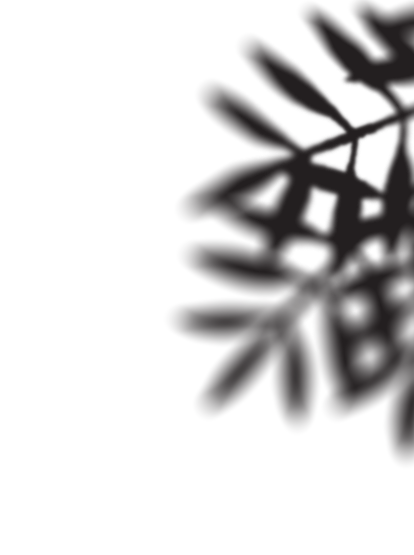 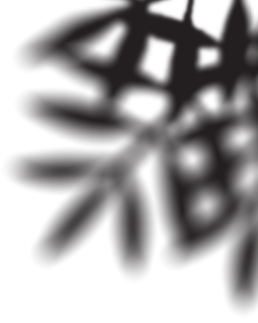 Ο ναός της Αγίας Αναστασίας της Ρωμαίας
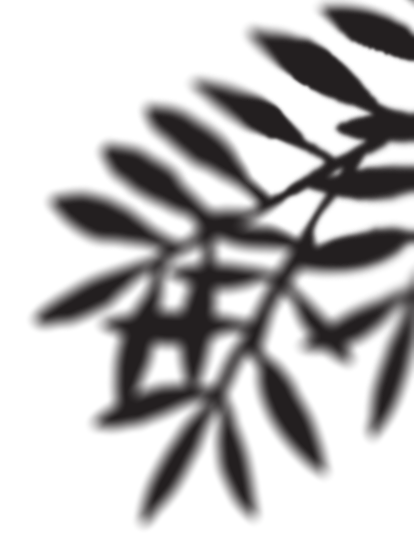 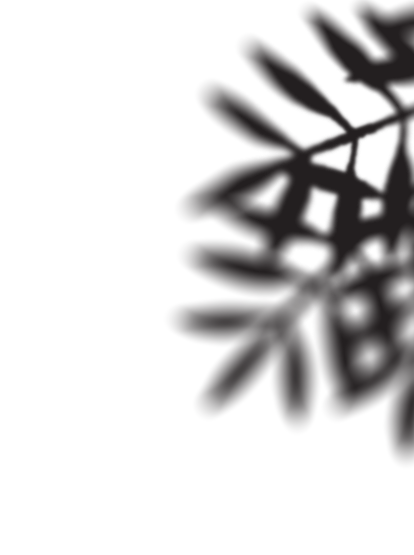 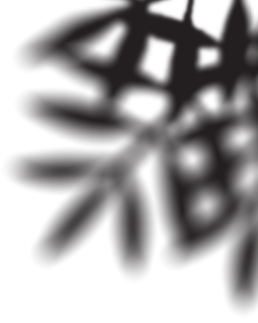 Το εσωτερικό του ναού
Ευχαριστούμε που παρακολουθήσατε την παρουσίασή μας!